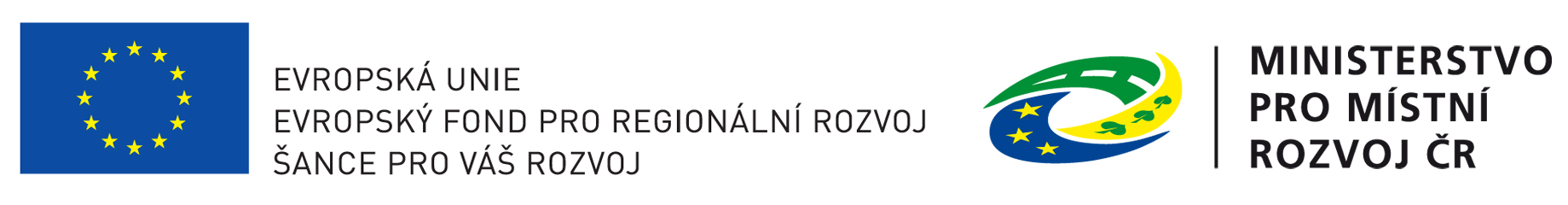 Vyhodnocení dotazníků na téma                       „Hasiči, Chodci, Vzdělávání                   a Komunita“
Jince, 25.4.2017

Vlachová Petra, asistentka SCLLD
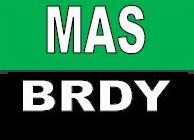 27.3.2017 byl vytvořen a následně na setkání starostů 28.3.2017 rozdán obecný dotazník týkající se zájmu potencionálních žadatelů o dotace u MAS Brdy. Dále byl 19.4. 2017 po domluvě s Programovým výborem rozeslán zbylým obcím, které se neúčastnily setkání starostů též k vyjádření.


Na jednání starostů bylo odsouhlaseno, že bude vypracován a zaslán další dotazník jen pro oblast  Vzdělávání a Komunity. 

13.4.2017 odcházel všem členům včetně škol.
Žádat  o dotaci u MAS Brdy má v plánu:
Zpětnou vazbu jsme dostali od 16 obcí

Ze zpracovaných výsledků vyplývá, že :
DO JAKÉHO OPATŘENÍ počítají s dotací jednotlivé obce, spolky a organizace /některé obce plánují žádat i do více opatření najednou/
-    9 obcí do opatření pro chodce   -   4 obce do opatření na hasiče -   8 obcí, organizací, církví nebo spolků  do opatření na Vzdělávání a Komunitu
Obecný dotazník
„Vzdělávání a Komunita“
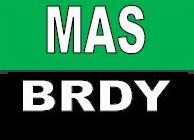 Děkuji za pozornost!